Higher education anywhere 
and everywhere
The world-wide trend to high participation societies and what it means
Simon Marginson
ESRC/HEFCE Centre for Global Higher Education
UCL Institute of Education, University College London

Bath Spa University, 2 May 2017
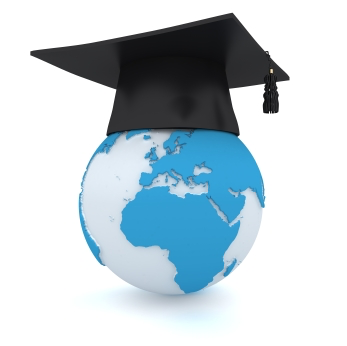 There’s politics, there are political issues … and there are long term trends shaping both
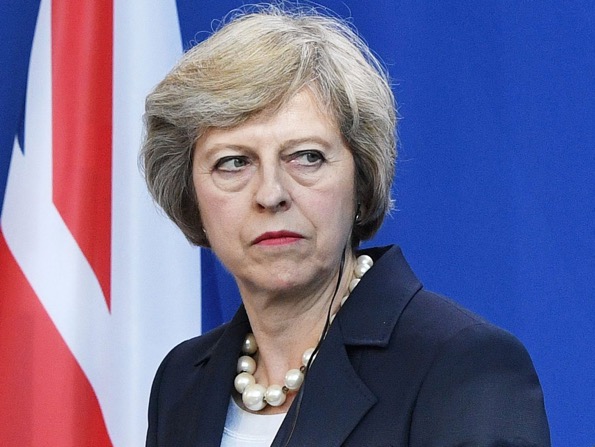 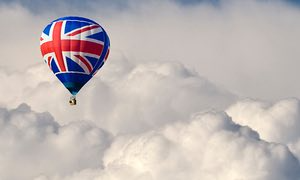 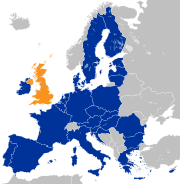 The election: ’Strong and stable leadership’ but for what?
Brexit: Looks like a v. big boo-boo, but life goes on
The long-term social trends are often more global than national in form
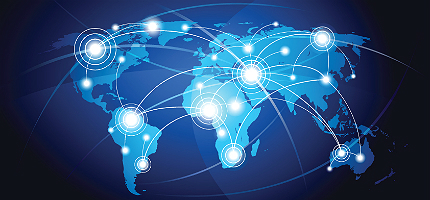 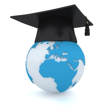 This includes the massive worldwide growth of higher education
Higher education anywhere and everywhere: coverage of topic
The worldwide growth of higher/tertiary education
What is driving educational growth?
Growth, social mobility and inequality
What is a high participation society?
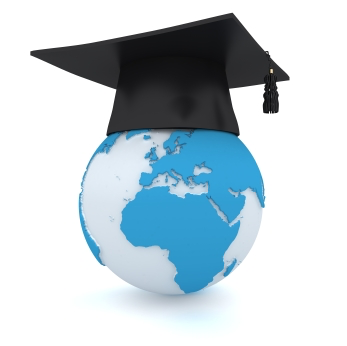 Gross Tertiary Enrolment Ratio (GTER, %): World, UK, North America/Western Europe, 1971-2014
Regional Gross Tertiary Enrolment Ratios (%), 1970, 1990, 2010 and 2014
[Speaker Notes: .]
Tertiary participation rate in Indonesia, China, India1974, 1994, 2014 (%)
In India the UNESCO data are for 1973, 1995, 2014
GTER and urbanisation in Indonesia1990-2013 (1)
GTER and urbanisation in Indonesia1990-2013 (2)
Comparative tertiary-level participation in the UK: The Clancy Index for OECD countries
Effect of international students on rate of entry into degree programmes by age 25OECD average includes international students
What is driving the near universal growth of tertiary and higher education?
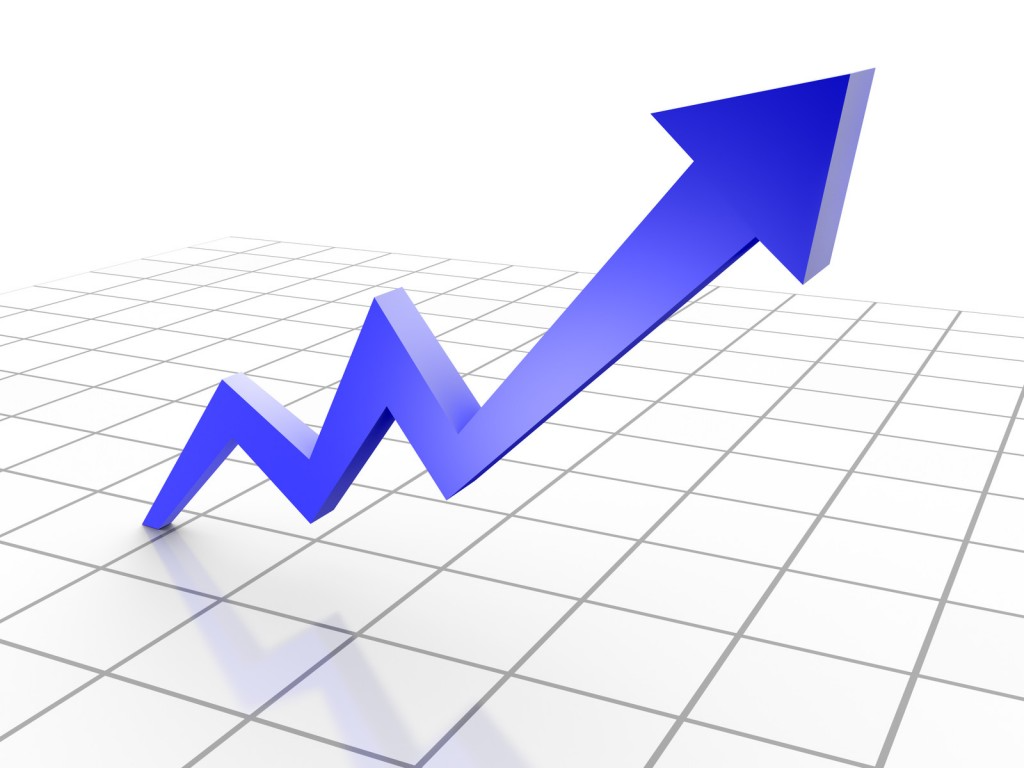 The spread of higher education through the workforce
‘What mass higher education does is to break the old rigid connection between education and the occupational structure’ that prevented graduates from taking non-graduate jobs. 

~ Martin Trow, Problems in the Transition from Elite to Mass Higher Education, Carnegie Commission on Higher Education, Berkeley, 1973.
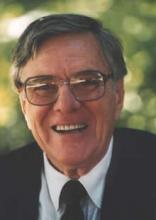 The dynamic of open-ended growth
‘It seems to me very unlikely that any advanced industrial society can or will be able to stabilize the numbers going on to some form of higher education any time in the near future.’ 

~ Martin Trow, Problems in the Transition from Elite to Mass Higher Education, Carnegie Commission on Higher Education, Berkeley, 1973.
World GDP, population and tertiary enrolment, 1970-2012 (1970 = 1.0) 1970 = 1.0.  Constant price GDP. Data from World Bank, UNESCO Institute of Statistics
GDP and GTER, 2013 or nearest year
Proportion of population living in urban areas (%) and Gross Tertiary Enrolment Ratio (%), 2011 World’s largest nations by population, arranged in order of intensity of urbanisation
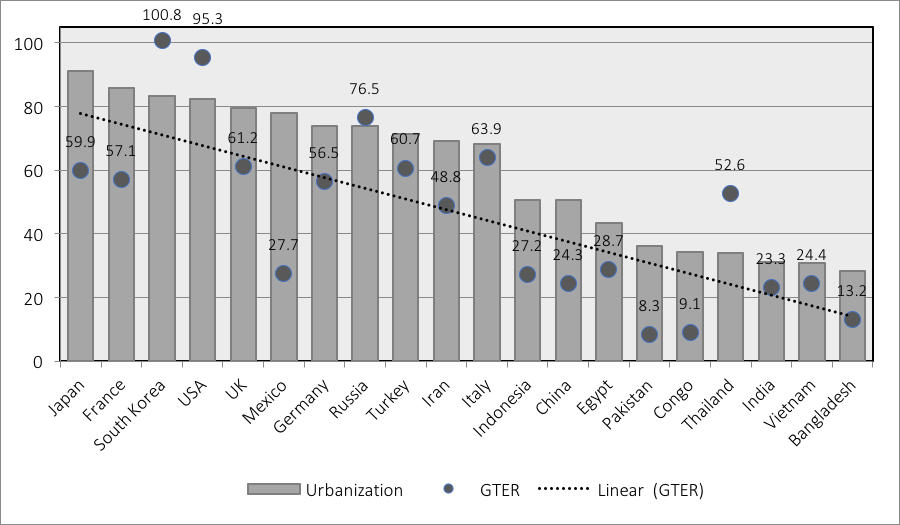 Selection of countries was based on 20 largest by population. 2011 GTER data not available for Brazil, Nigeria, Philippines and Ethiopia. Next countries in order of size were Thailand, UK, Italy, South Africa, Myanmar and South Korea. Full data were not available for South Africa and Mynmar
Breaking through? Disadvantage facing 20-34 year olds without tertiary-educated parents, 2012For example in Poland, a 20-34 year old person with at least one tertiary-educated parent is 9.5 times as likely to participate in tertiary education, as a person whose parents had less than upper secondary education. Data: OECD
Social inequality in achieved college degrees USA, 1970/2013Bachelor degree by age 24, family income quartileSource:  The PELL Institute and Penn Ahead, 2015
Stratification within high participation: UKRate of entry to university tiers, by school background combined entry data for 1996, 1998, 2000, 2002, 2004 and 2006 Source: Boliver 2011
Different higher education system settings change patterns of social equality/inequality
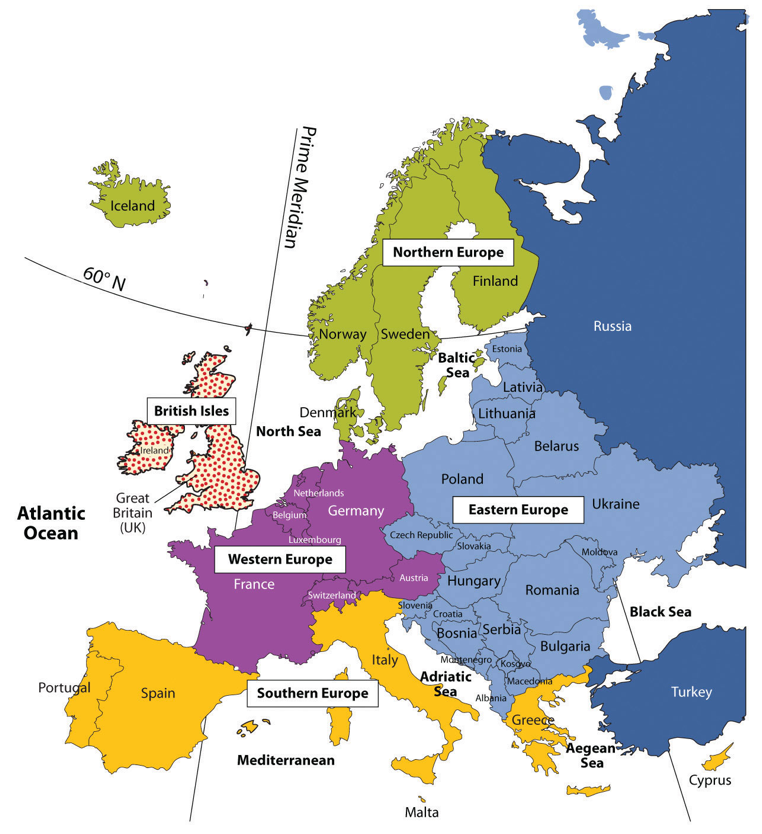 Research finds people with tertiary education, on average …
Have a larger range of employment options
Are more likely to be in good health, as are their families
Have more advanced levels of skill in the use of information and communications technology
Are more geographically mobile, independent of income level (suggesting greater personal confidence and agency freedom)
Report higher levels of inter-personal trust (again suggesting greater personal agency) 
Are more likely to state that they have a say in government (likewise suggesting greater personal agency) 
Are more positive about migration and cultural diversity
Walter McMahon, Higher Learning, Greater Good (2009)
OECD, Education at a Glance (2015)
OECD, Perspectives on Global Development 2017: International migration in a shifting world (2016)
Educational level and ICT and problem solving skills, OECD survey, selected countries
Level of education and interpersonal trust (%)
Level of education and belief that the person has a say in government (%)
The new politics of higher educated societies?
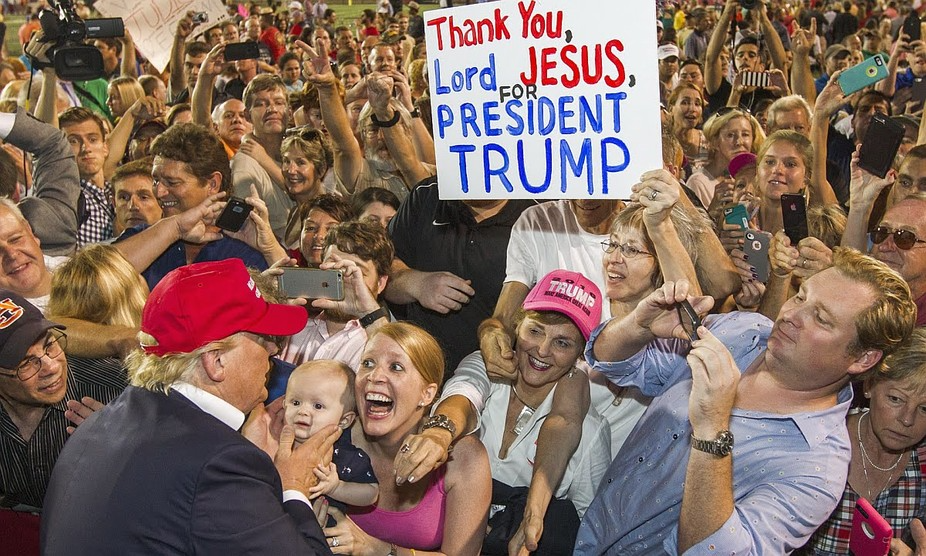 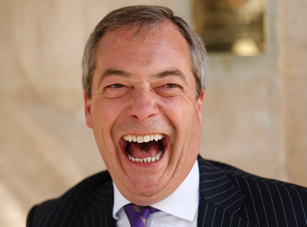 Brexit and educational level, June 2016